初中英语外研版八年级下
Module2 Experiences
Unit1 I’ve also entered lots of speaking competitions.
WWW.PPT818.COM
Ask and answer
Warm-up
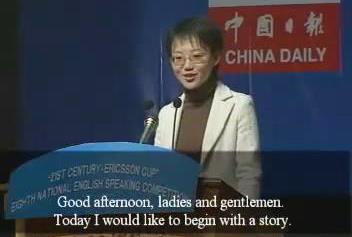 What’s this picture about?
It’s about a speaking competition.
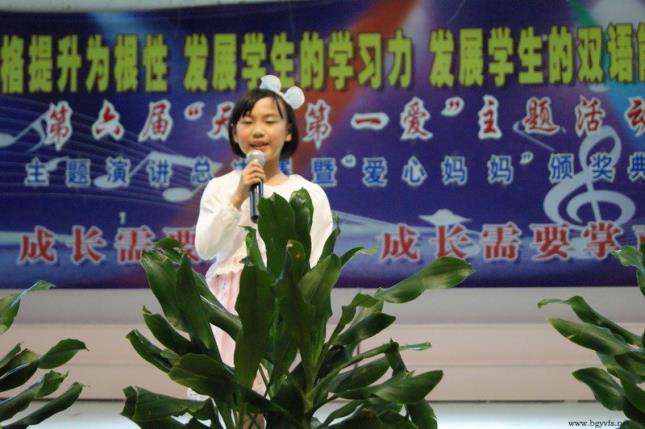 Did you see the speaking competition before?
Yes, I did. / No, I didn’t.
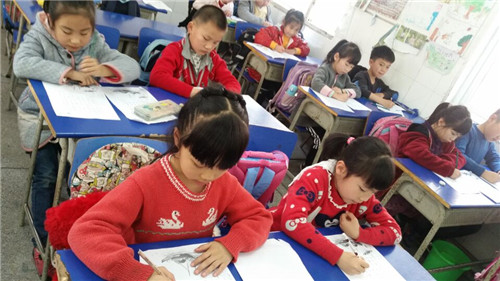 Are they entering the writing competition?
Yes, they are.
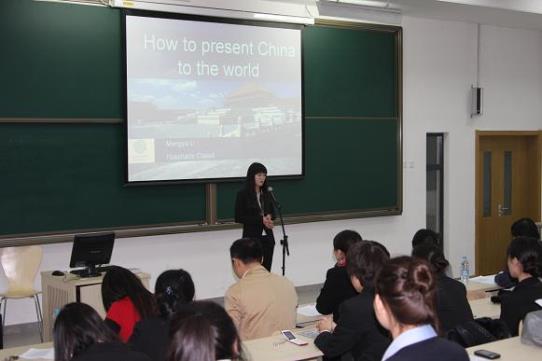 Are you interested in the speaking competition?
Yes, I am. / No, I am not.
Learn some new words
Presentation
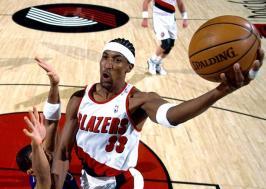 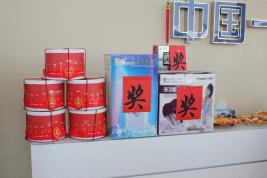 competition n. 
比赛，竞赛
prize n. 奖品，奖项
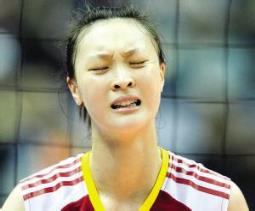 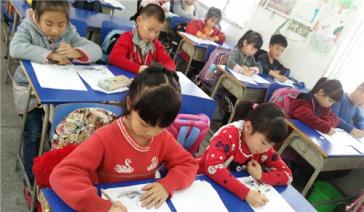 pity n. 可惜，遗憾
first prize一等奖
ever adv.曾经，从来，在任何时候
enter  v.(使)参加（使）报名
dream  n.梦，梦想
              v.做梦，梦到，梦想
afford  v.买得起，付得起
write  about编写，写作
wake  up编写，创作
invite  v.邀请
Listen and number the words as you hear them
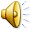 ever
exciting
tired
4
1
5
2
visit
wonderful
3
1
Listen again and choose the correct answer
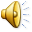 1. Lingling has visited / hasn’t ever 
    visited the US.
2. Betty has asked / hasn’t asked her 
    parents.
3. Lingling has travelled / hasn’t 
    travelled by plane.
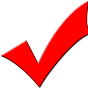 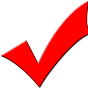 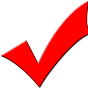 2
Listen and read, Answer the questions
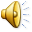 1. What is Lingling entering?
She is entering a speaking competition.
2. Who is going to enter the writing 
    competition?
Tony.
3
看哪组在对话中所找的含有现在完成时的句子最多。
1. Have you ever won any prizes before?
2. I’ve always wanted to go on a dream holiday.
3. I’ve also entered lots of speaking  competitions,    
    but haven’t won any prizes.
4. I’ve stopped trying now.
5. Have you ever thought about other kinds of 
    competitions?
6. But I haven’t travelled much.
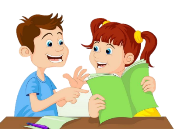 Now check (√) what Lingling and Tony have or have not done.
√
√
√
√
√
Complete the sentences with the correct form of the words in the box.
afford  competition  dream  invite  pity  prize
dream
Her _______ was to study at a good 
    university one day.
2. When I was in school, I won many ______ 
    for my writing.
3. You must enter the music ___________!
    You will beat everybody.
prizes
competition
5
afford  competition  dream  invite  pity  prize
4. My family cannot ______ to buy a ticket for   
    the match.
5. It is a(n) _____ that you did not come to see  
    the film with us.
6. John ________ his new friends to his birthday 
    party last week.
afford
pity
invited
Language points
I am entering a competition.
enter表示“参加，报名”。还表示“进入”。
例   Several of the world’s finest runners 
       have entered the race. 几名世界最优秀
       的运动员已报名参加比赛。
       The thieves entered the building by the 
       back door.  小偷从后门进入大楼。
2. The first prize is “My dream holiday”.
dream n. 梦；梦想（只用于名词前）梦寐以求的
v. dreamed, dreamed/dreamt, dreamt 做梦，梦到，梦想
e.g. I had a strange dream last night. 
      我昨晚做了个奇怪的梦。
      I dreamt I was flying to the moon at 
      this time of yesterday. 
      昨晚的这个时候我梦见我正飞往月球。
3. Have you ever won any prizes before?
ever表示“曾经”。是现在完成时的标志。通常   
用于一般疑问句中。
“have/has sb. ever + 过去分词”，用于询问某   
人过去的经历。
e.g. —Have you ever been to Paris?
       —No, never. / Yes, I have.
       —你去过巴黎吗？ — 没有/ 去过。
afford v. （有财力）付得起，买得起常与can, could, able to 连用。
e.g. I just can’t afford the time. 我花不起这个时间。
我已经不再尝试了。

stop doing sth. 表示“停止正在做的事情”
stop to do sth. 表示“停下正在做的事去做另件事”
4. But I can’t afford it.
5. I’ve stopped trying now.
例   The two girls stopped talking when they saw  
        me. 
       那两个女孩一见到我就停止了讲话。
       The two girls stopped to talk to me when they   
       saw me. 
       那两个女孩一见到我就停下来和我讲话。
6. That’s a pity.
pity表示“遗憾，可惜”。
That’s a pity. = It’s a pity.= What a pity!
7. You can make it up.
make up 表示“编造；组成”。
例  The whole story is made up.
      整个故事是虚构出来的。
8. I will invite you to come with me.
invite sb. to do sth.表示“邀请某人去做某事”。
例  Jane invited me to go fishing last week.   
      简上周邀请我去钓鱼了。
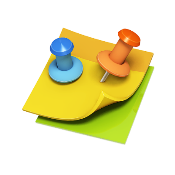 Homework:
编写一个对话，介绍你参加的比赛或竞赛。
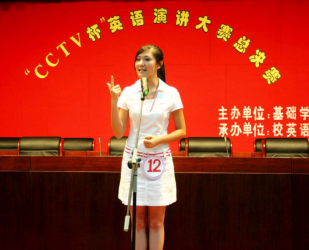 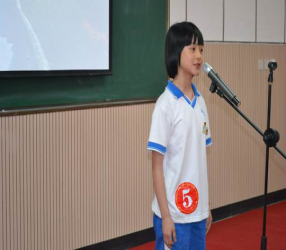 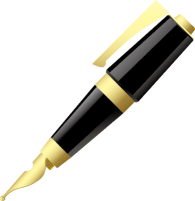